Information as a Joint FunctionA Doctrinal Perspective
CDR Keith Adkins
Mr. Tom Evans
Joint Information Operations Proponent
JS/J39 Strategic Effects Division
Deputy Director for Global Operations (DDGO)
Overall Classification of this Briefing is:  UNCLASSIFIED
1  5/23/2018 Information Joint Function for JSWG
Agenda
Background

“Information” Doctrine Proposed Construct

Joint Information Doctrine Impacts since 60th JDPC

Issues

Way Ahead/Questions
2  5/23/2018 Information Joint Function for JSWG
Background
SecDef’s Strategy for Operations in the IE (SOIE) 2016
Philosophical change is required in how Joint Force uses information to achieve strategic and operational objectives

12 Jul 2017, CJCS approved Information as the 7th Joint Function

Sep 17 thru present: JP 3-0, Ch III Development

Oct 17 thru present: JP 3-XX, Information Pgm Dir Development

JPs X-XX, JEMSO and 3-13.2, MISO Program Directives 

IO Executive Steering Group (ESG) accepted “Information” construct
3  5/23/2018 Information Joint Function for JSWG
[Speaker Notes: Defines topic:  Fundamentals of the Information Joint Function
Starts logic trail:  Reason for Information Joint Function

CJCS – Chairman of the Joint Chiefs of Staff
IE – Information Environment
IOT – In order to
LOE – Line of operations]
“Information” in Context (1 of 3)A Proposed Construct
The Joint Function of Information groups related capabilities and activities together to integrate, synchronize, and direct joint operations to help JFCs 
apply informational power
There are inherent informational aspects to all military activities
The military applies informational power by way of Operations in the Information Environment (OIE)
All military activities impact the Information Environment
The Military Instrument of national power is expressed through the integration of physical and informational power
The inherent informational aspects of the Diplomatic, Military, and Economic Instruments of National Power contribute to the Informational Instrument of National power.
Recommendation: ESG Members agree with the proposed construct
[Speaker Notes: Proposed construct to clarify linkages:
• Joint Staff J7 presented a proposed construct which clarifies how information related
terms link together.
• The ESG agreed that the proposed construct is a viable framework and should be used
as a guide for updating both doctrine and policy.]
Information Construct (2 of 3)
Doctrinal Paradigm
STRATEGIC
JP 1
The military also applies Information as an instrument of national power
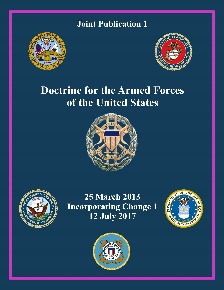 Instrument of National Power
OPERATIONAL
The Information Joint Function synchronizes activities to create informational power
JP 3-XX
JP 3-0
Operations in the Information Environment involve DOD applying power through activities that have offensive, defensive, and supporting aspects
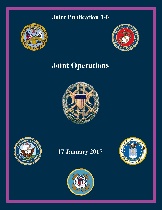 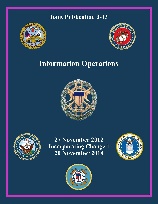 The military applies its informational power through Operations in the Information Environment
Information Construct (3 of 3)
Issues to Address Going Forward
JP 1 terms
Information instrument of power
Military instrument of power


JP 3-0 terms
Information joint function
Information environment (IE)?


JP 3-XX terms
Information environment (IE)?
Operations in the IE? (OIE)
Reconcile OE and IE (JP 3-0)


Reconcile ROMO, Competition, and Conflict Continuums (JP 1, JP 3-0, JP 3-XX, JP 5-0)


Phasing Construct (JP 3-XX)


Reconcile Stray Terms (JP 3-XX)
informational power
information warfare
information operations
information activities
information domain 
information advantage
information superiority 
information related capability
Information Updates and Impacts Since 60th JDPC
Joint Doctrine Development
JP 3-0 Change 1 (Chapter III, Joint Functions)
JP 3-XX (formerly JP 3-13, Information Operations)
JP 1 Vol. 1 
Impacts of the Information Joint Function 
Joint Concepts:
Joint Concept for Operations in the Information Environment (JCOIE) at OPSDEPS for approval
Working close with JC-HAMO, JCIC Implementation Plans
Integrating into 2+3 Joint Operational Concepts (JOC)
Planning:
CJCS Approved Global Integrated Operations in the IE (GIOIE) EXORD
“Integration of Informational and Physical Power,” Narrative terminology accepted in GCPs, JSCP
7  5/23/2018 Information Joint Function for JSWG
[Speaker Notes: Defines topic:  Fundamentals of the Information Joint Function
Starts logic trail:  Reasons for Information Joint Function

CJCS – Chairman of the Joint Chiefs of Staff
IE – information environment
IOT – in order to
LOE – line of operation]
Information Joint Function Impacts Cont’d
Force Development: 
FY 18 NDAA required DOD to designate Senior Official for Integration of Strategic IO and Cyber-enabled IO
Joint Staff Communication Strategy Analysis Division – serves as focal point for strategic messaging for Joint Force
J39 Proposed Information as a Tier I Joint Capability Area (JCA)  …accepted as Tier 3 under Force Application/Fires
Joint Training and Education
Information was selected as one of the five AY 18-19 JPME Special Area of Emphasis (SAE)
Operations in the Information Environment (OIE) in Joint Exercises
Joint Military Net Assessment (JMNA) lists OIE as one of 15 Competitive Areas
Service Doctrine & Allied and Partner  Impacts
8  5/23/2018 Information Joint Function for JSWG
[Speaker Notes: Army looking at Information as a warfighting Function; USMC adopted information as a warfighting function; Air Force stood up Info warfare tiger team to evaluate impact on Air Force.]
Issues
Future of the term “Information Operations” 
“Information Warfare”
“Relevant Actors”
“Commanders Communication Synchronization”
9  5/23/2018 Information Joint Function for JSWG
Questions
Information Joint Function – Description
The information function encompasses the management and application of information and its deliberate integration with other joint functions to influence relevant-actor perceptions, behavior, action or inaction, and support human and automated decision making. The information function helps commanders and staffs understand and leverage the pervasive nature of information, its military uses, and its application during all military operations.  This function provides JFCs the ability to integrate the generation and preservation of friendly information while leveraging the inherent informational aspects of all military activities to achieve the commander's objectives and attain the end state.

- Approved 12 Jul 2017 by General Joseph F. Dunford, Jr., CJCS to include into JP 1
SecDef memo endorsed new function 15 September 2017
Way Ahead
Doctrine
JP 3-0, Change 1, (Ch III): Final Signature o/a June 18 
JP 3-XX: Begin development of First Draft o/a May 18
Information Joint Function input to JP 1, Vol 1, JP 2-0 (JIPOE), JP 5-0 (working to incorporate information into operational art & design)

Other
Information Joint Function Quick Reaction Test (QRT) Nomination